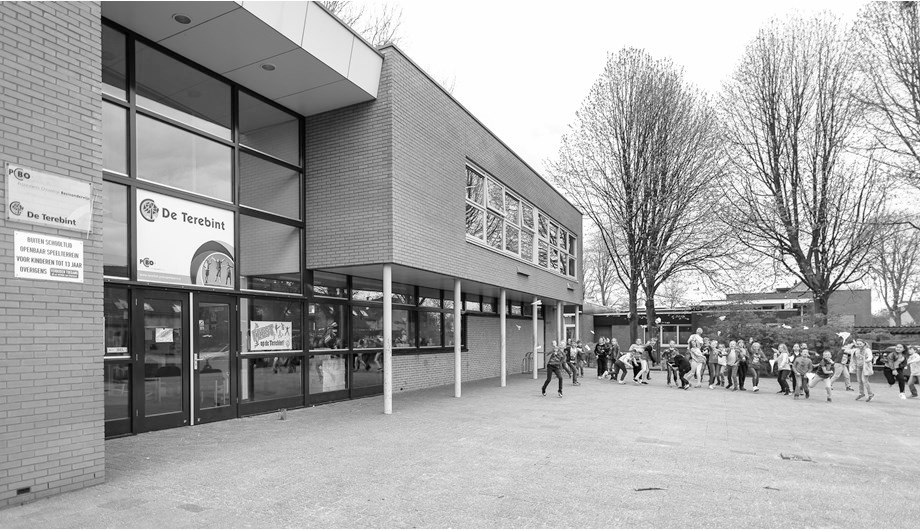 Welkom 
 PO-VO Workshopmiddag van de Klik
11 oktober 2023
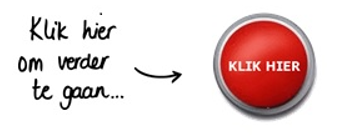 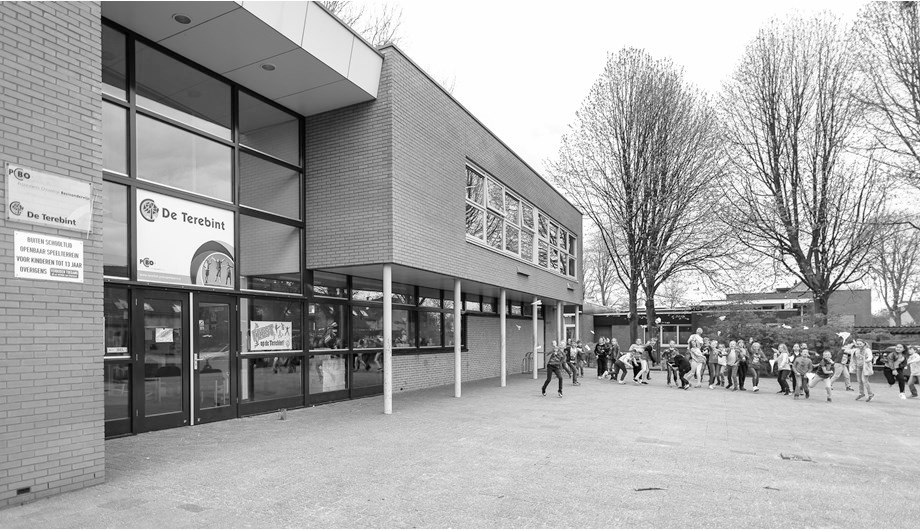 Programma
1500 Start
1520 Workshopronde 1  
15.50 Wissel
16.00 Workshopronde 2 
16.30 Afsluiting PO-VO met een hapje en drankje
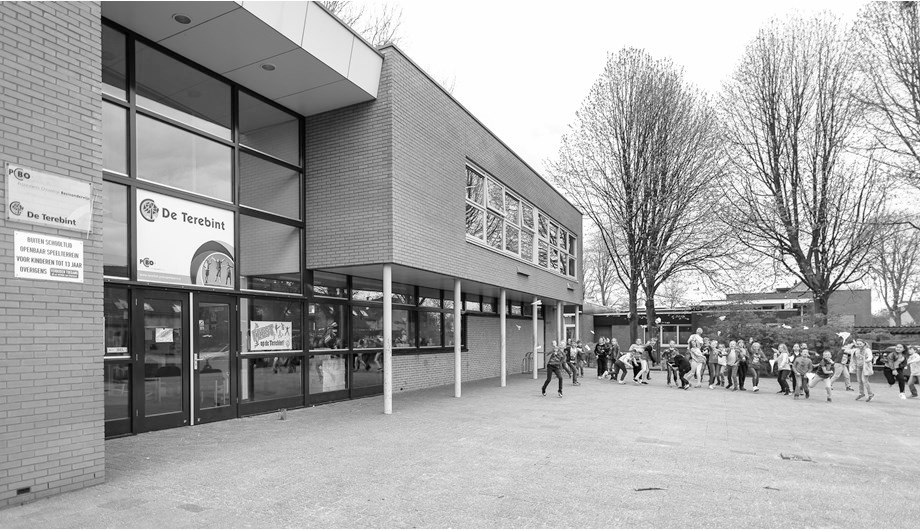 Doel

Informeren
Eenduidigheid
Ontmoeten
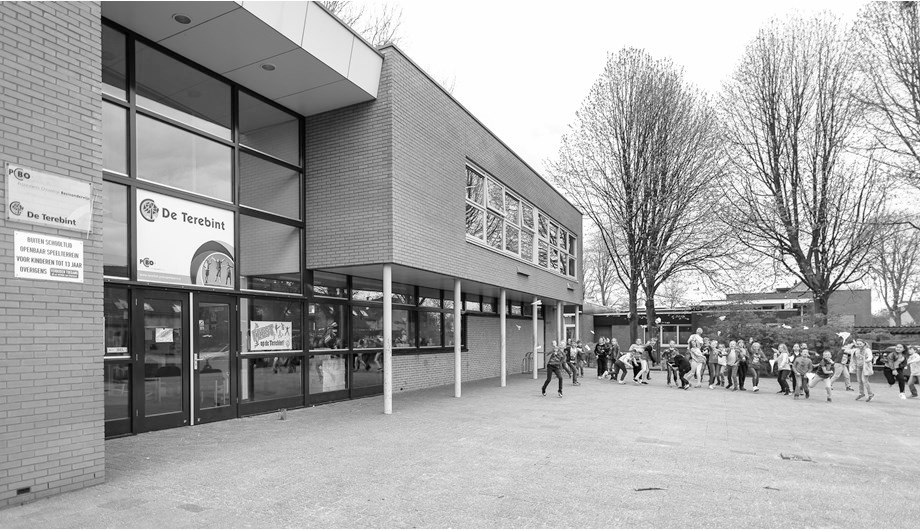 Veranderingen

1. Naam

Eindtoets heet doorstroomtoets
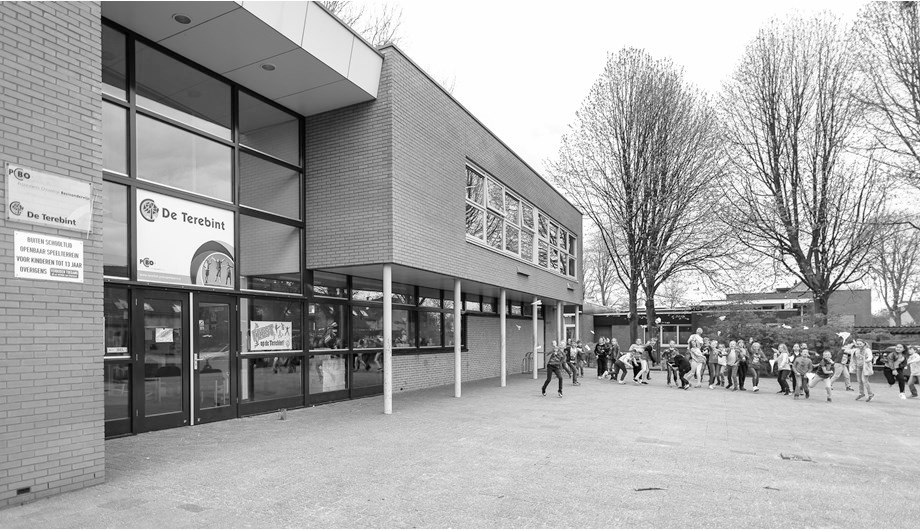 Veranderingen

2. Route PO-VO1 oktober                      Aanmelden voor doorstroomtoets, 15 oktober en later      Leerlingen toevoegen
10-31 januari                (voorlopig) Schooladvies6 en 7 Februari            Leerlingen maken de doorstroomtoets op papierUiterlijk 15 maart         De uitslag15- 24 maart                 Bijstellen+Leerlingen ontvangen definitief schooladvies
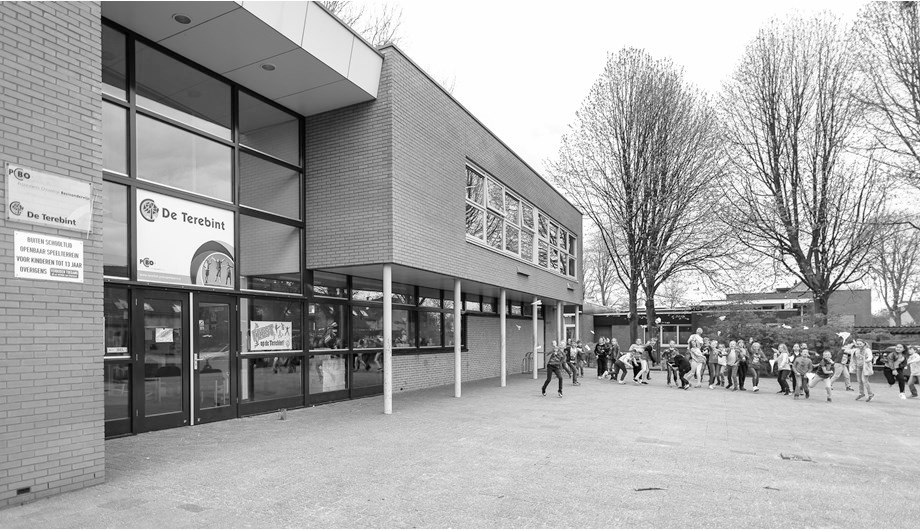 Veranderingen

3. Centrale aanmeldweek
        25 en 31 maart: ouders melden aan bij VO school      Digitaal; uitzondering Praktijkscholen,Zone College, RSG, Route ISK, zij-instroom      November; nieuwsbrief over digitaal aanmelden
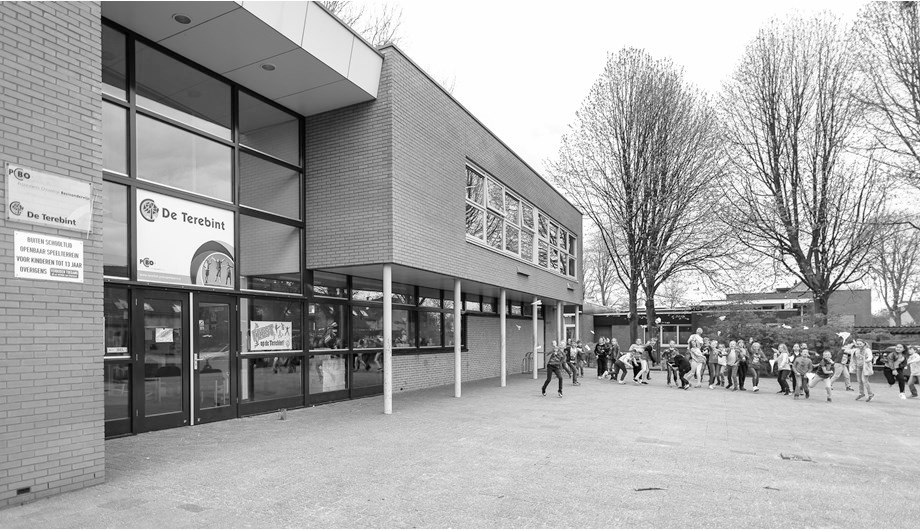 Veranderingen

4.  Nieuw format Overstapdocument
aangepast aan referentieniveaus
groep 7; nieuw document
groep 8; huidig document +aanpassing
2 April Uitwisseling OSO
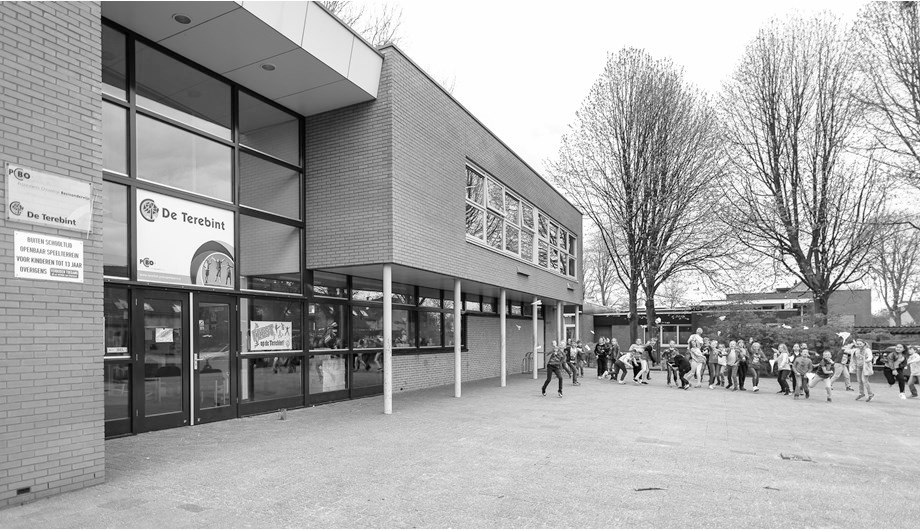 Naar de workshops